Figure 1. (A) Dentate gyrus granule cells from TLE patients with mild and severe hippocampal sclerosis (Aa, mHS; Ab, ...
Cereb Cortex, Volume 22, Issue 9, September 2012, Pages 2087–2101, https://doi.org/10.1093/cercor/bhr294
The content of this slide may be subject to copyright: please see the slide notes for details.
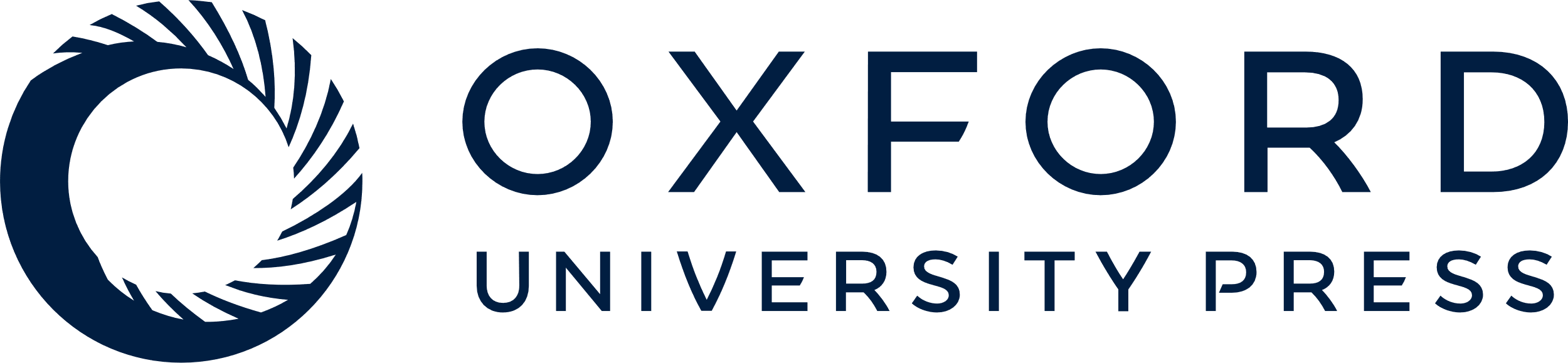 [Speaker Notes: Figure 1. (A) Dentate gyrus granule cells from TLE patients with mild and severe hippocampal sclerosis (Aa, mHS; Ab, sHS, respectively). During recordings, cells were labeled with biocytin (green) and post hoc processed for immunocytochemistry and confocal reconstruction. Note typical dispersion of granule cell layer in the sHS case (Ab, compare also Fig. 2). Red, granule cell marker Prox1. Scale bars, 100 μm. Insets, magnified 3D view of somata displaying double labeling of Prox1 and biocytin (scale bar, 5 μm; side panels with z-axis view were compressed by 36%). (B) Reduced voltage responses of sHS (orange, right traces) compared with mHS (blue, left traces) cells, with equal current injections (square pulses below, steps of 5 pA, from +10 to −10 pA). Scale bars, 1 mV, 0.2 s. (C) Hyperpolarization evoked sag-like depolarizations (CTRL, control) were inhibited by HCN channel blocker ZD7288 (ZD, 50 μM). Note larger effect of ZD in sHS cells. Scale bars, 10 mV, 0.2 s. Current step, −100 pA in all cases. (D) Morphological quantification from confocal reconstructions (Da) of a subset of cells. While membrane surface (Db) and capacitance (Dc) were similar in these mHS and sHS cells (n = 4, respectively), the input resistance (Rin) was also reduced in this sHS subset (Dd). (E) The resting conductance (grest density) was determined via small current responses (Ea) evoked from −80 mV (black lower traces, steps ±3 mV) and fitting the slope of I/V relations (Eb). Note larger currents in sHS versus mHS granule cells (orange and blue CTRL traces, respectively). Scale bars, 40 pA, 0.2 s. (F) Mean grest densities sensitive to 200 μM Ba2+ or ZD. Both, the Ba2+ and the ZD-sensitive grest densities were enlarged in sHS versus mHS cells. Only ZD-sensitive values without prior Ba2+ application were included for this analysis (CTRL: mHS, n = 37, sHS, n = 49; Ba2+: mHS, n = 15, sHS, n = 13; ZD: mHS, n = 11, sHS, n = 26). (G) The grest sensitive to Ba2+ or ZD correlated with the Rin of the respective cells in a hyperbolic manner (mHS and sHS cells pooled), indicating that both conductances are involved in controlling the Rin of human granule cells.


Unless provided in the caption above, the following copyright applies to the content of this slide: © The Author 2011. Published by Oxford University Press. All rights reserved. For permissions, please e-mail: journals.permissions@oup.com]